LPC Grainita test bench status  => January 2024
 January 9th : visit at IJClab to keep a troll with his acquisition system 
The troll well arrived at Clermont 
What has happened to the LPC since then?
I was hill during a full week  delay 
We protect the structure of the light  we wait some material to improve the dark in the box 
We bought 20  MCx – LEMO cables ( expect begin of February)
For amplifier of external Channels, I found a NIM module (Lecroy 612AM 6 channel variable amplifier)  not tested now
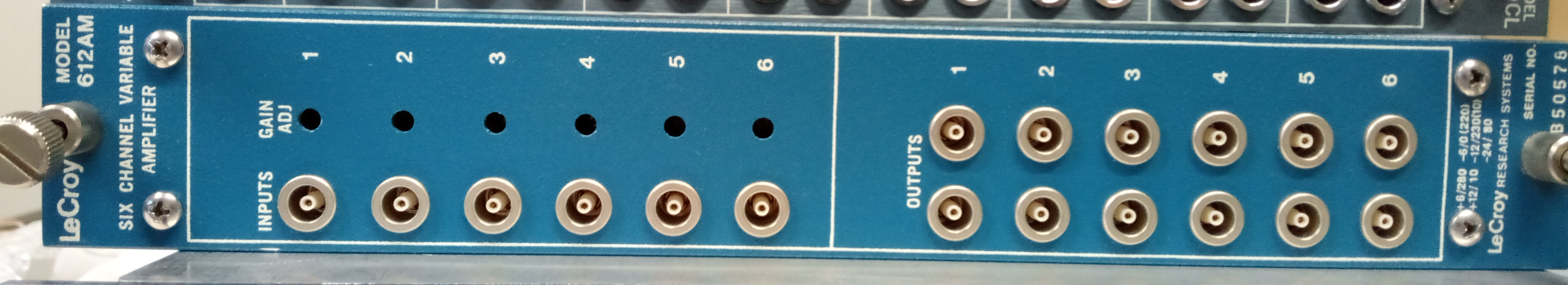 25/01/2024
Magne Magali  - LPC Grainita test bench status
Few pictures of the test bench
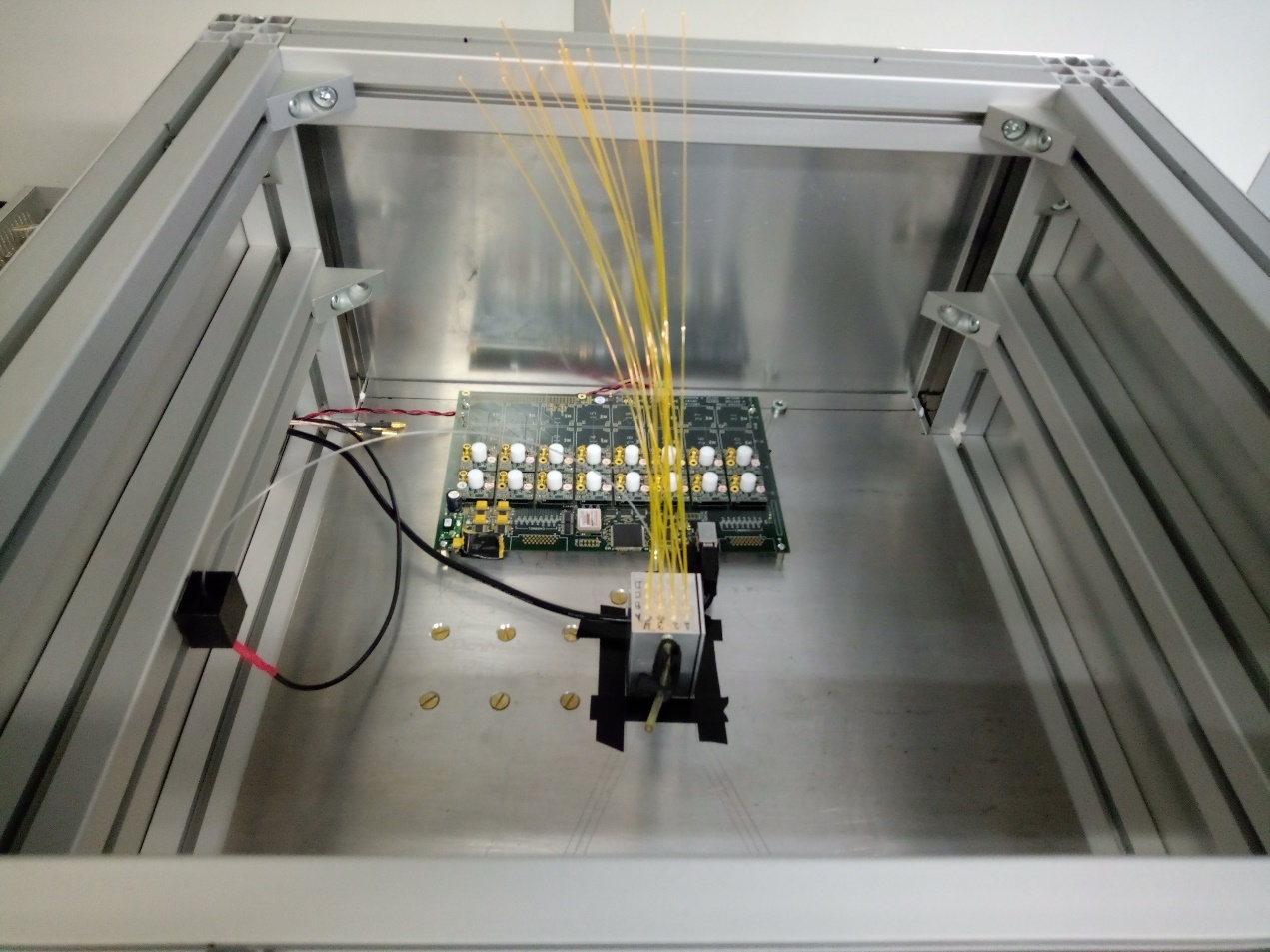 Green led
Area for the  troll.
A a mechanical part is being designed to fix the correct alignement  between the 3 detectors
Troll + preamp
2 Pmts & timepix
25/01/2024
Magne Magali  - LPC Grainita test bench status